Kriminalizācija
Roberts Lauris
Latvijas Antidopinga biroja eksperts
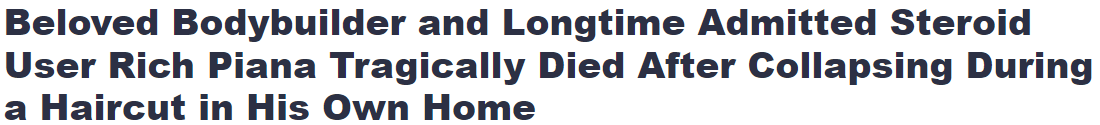 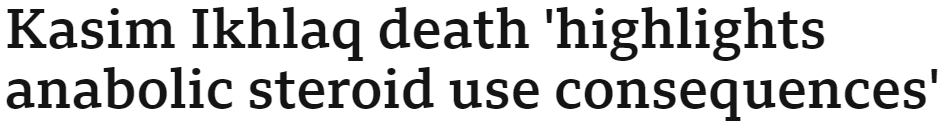 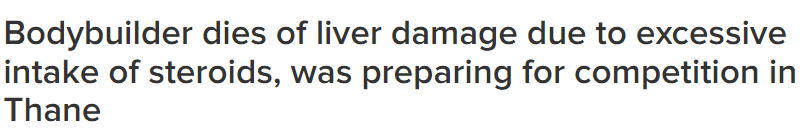 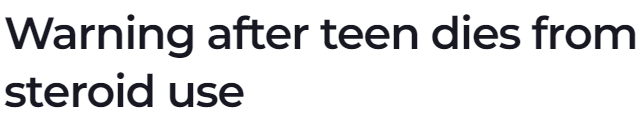 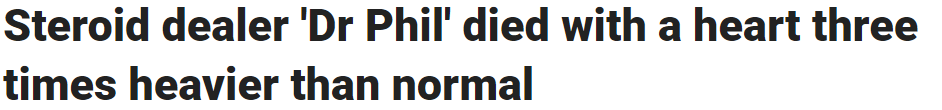 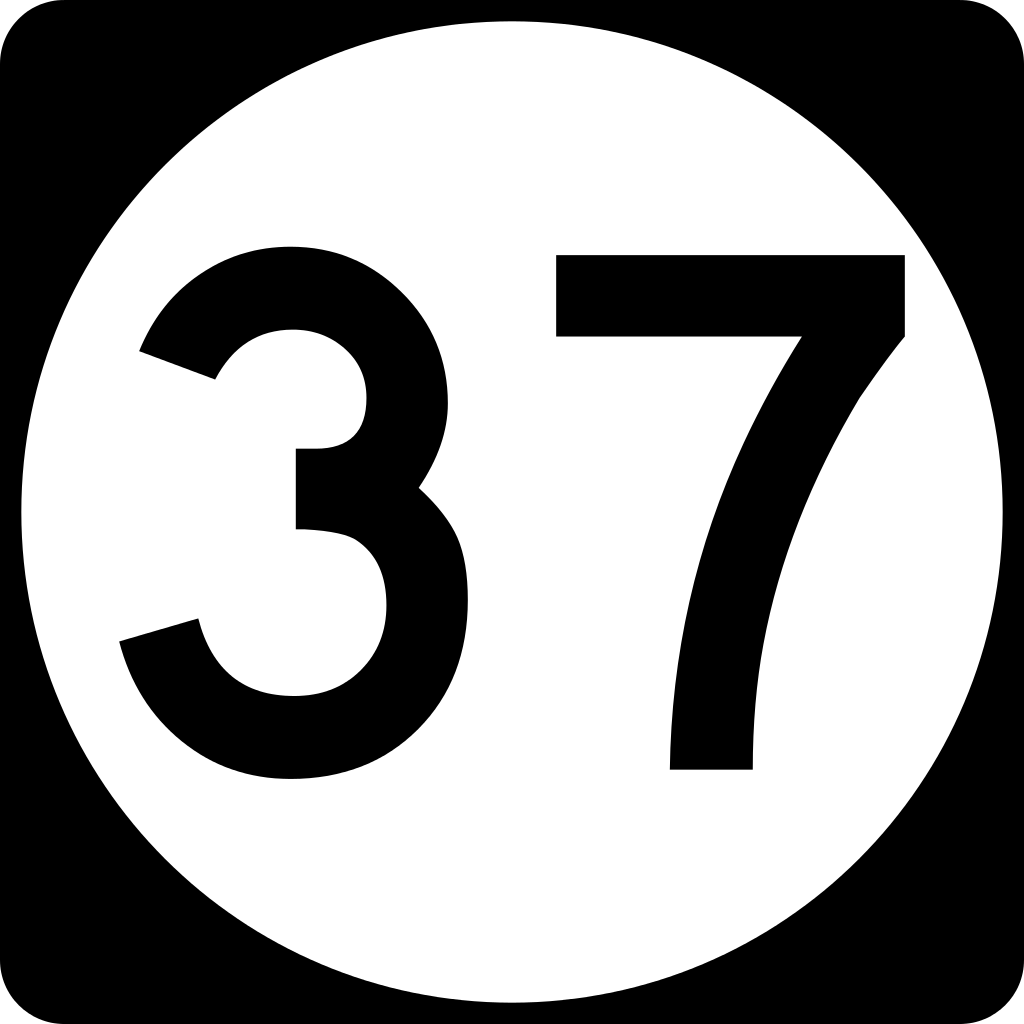 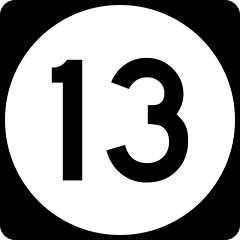 This Photo by Unknown Author is licensed under CC BY-SA
This Photo by Unknown Author is licensed under CC BY-SA
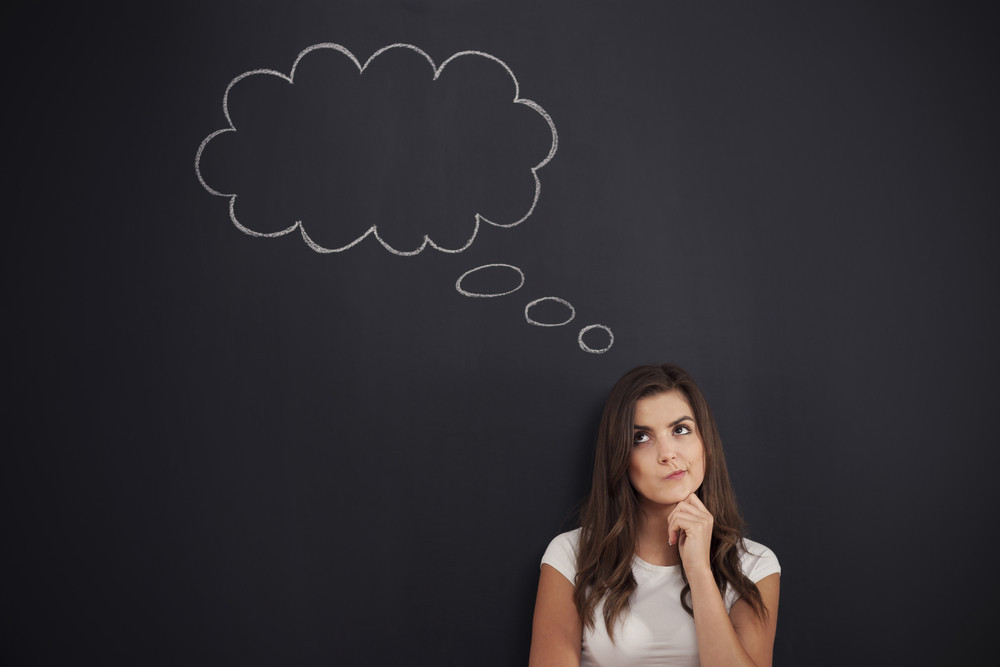 This Photo by Unknown Author is licensed under CC BY
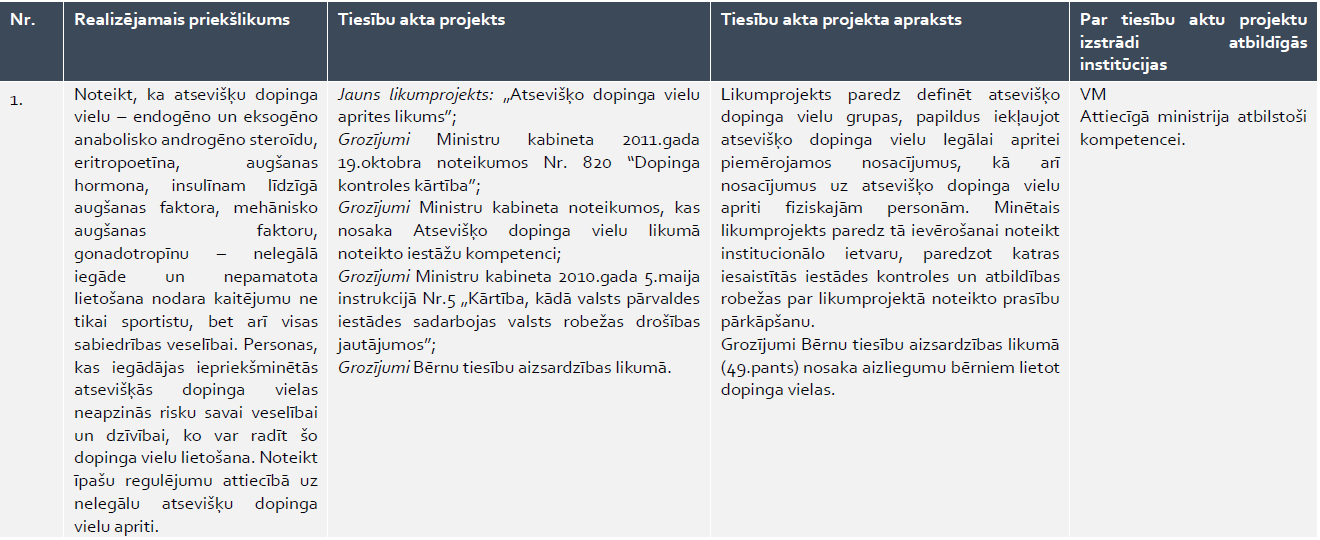 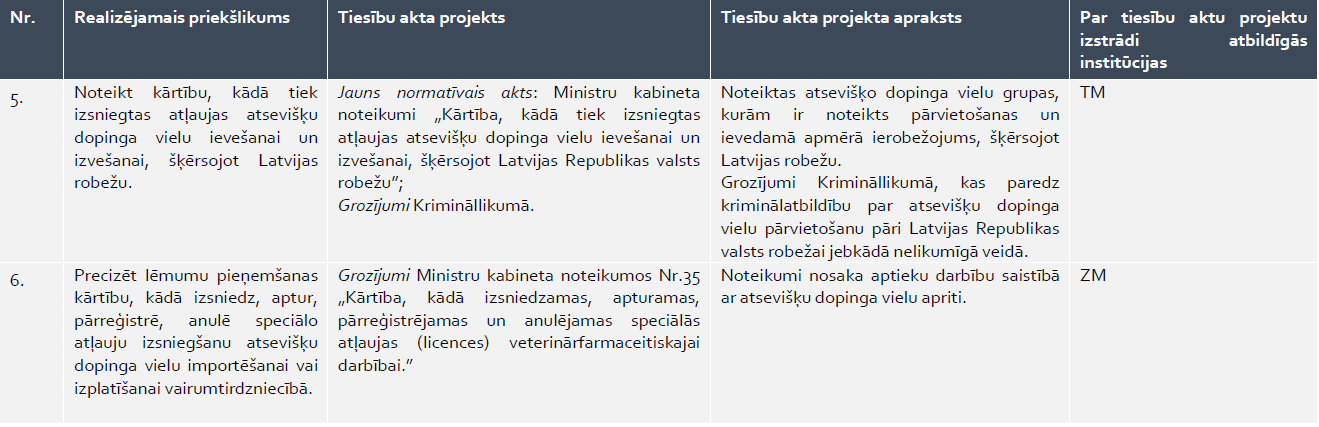 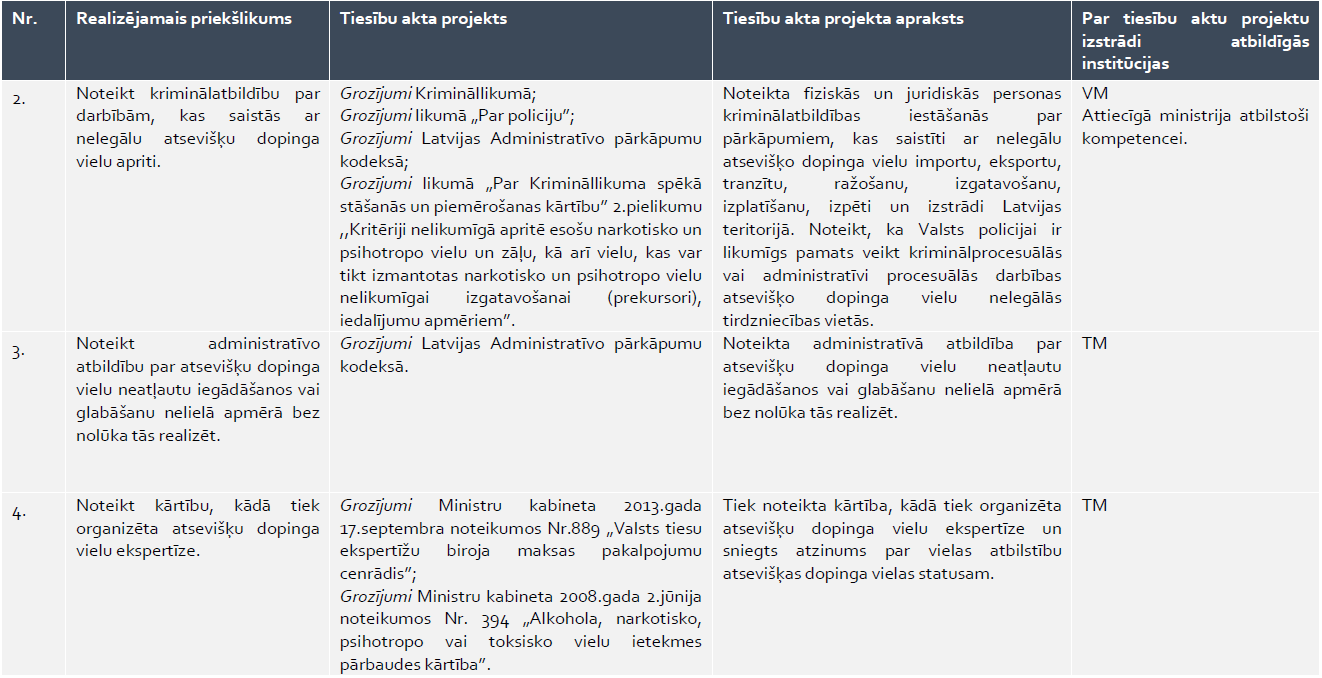 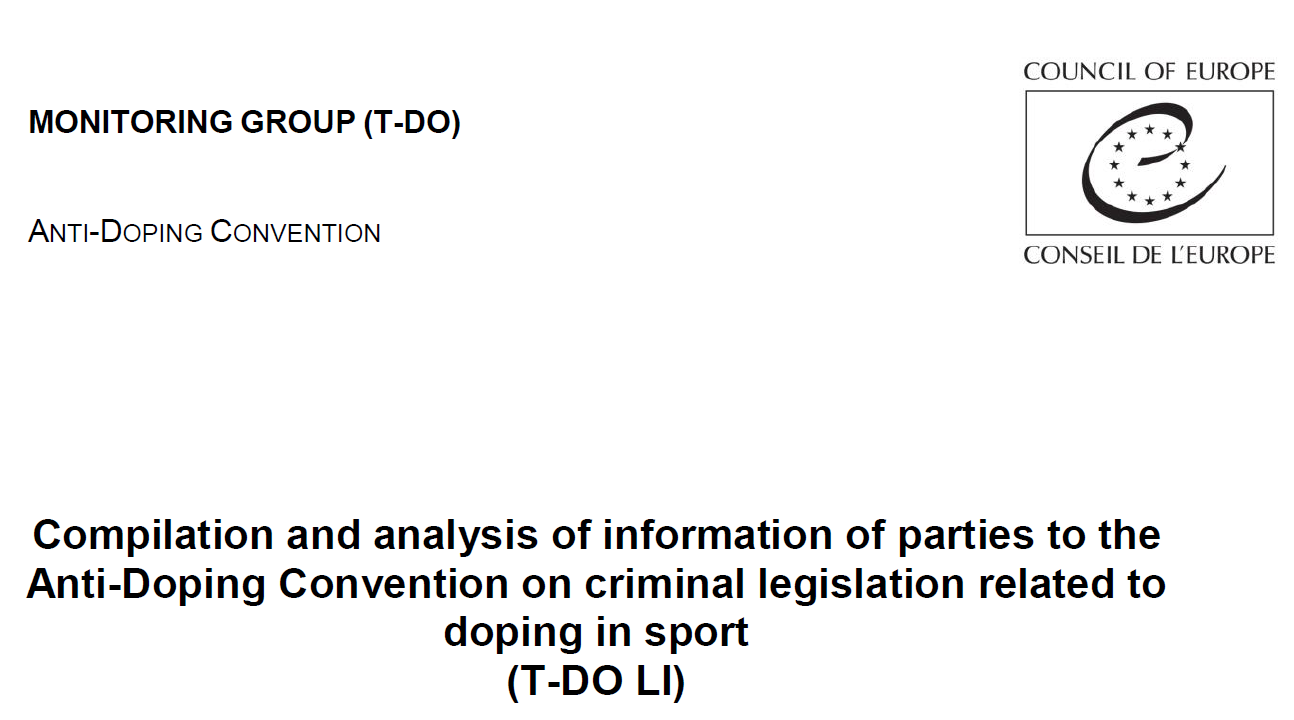 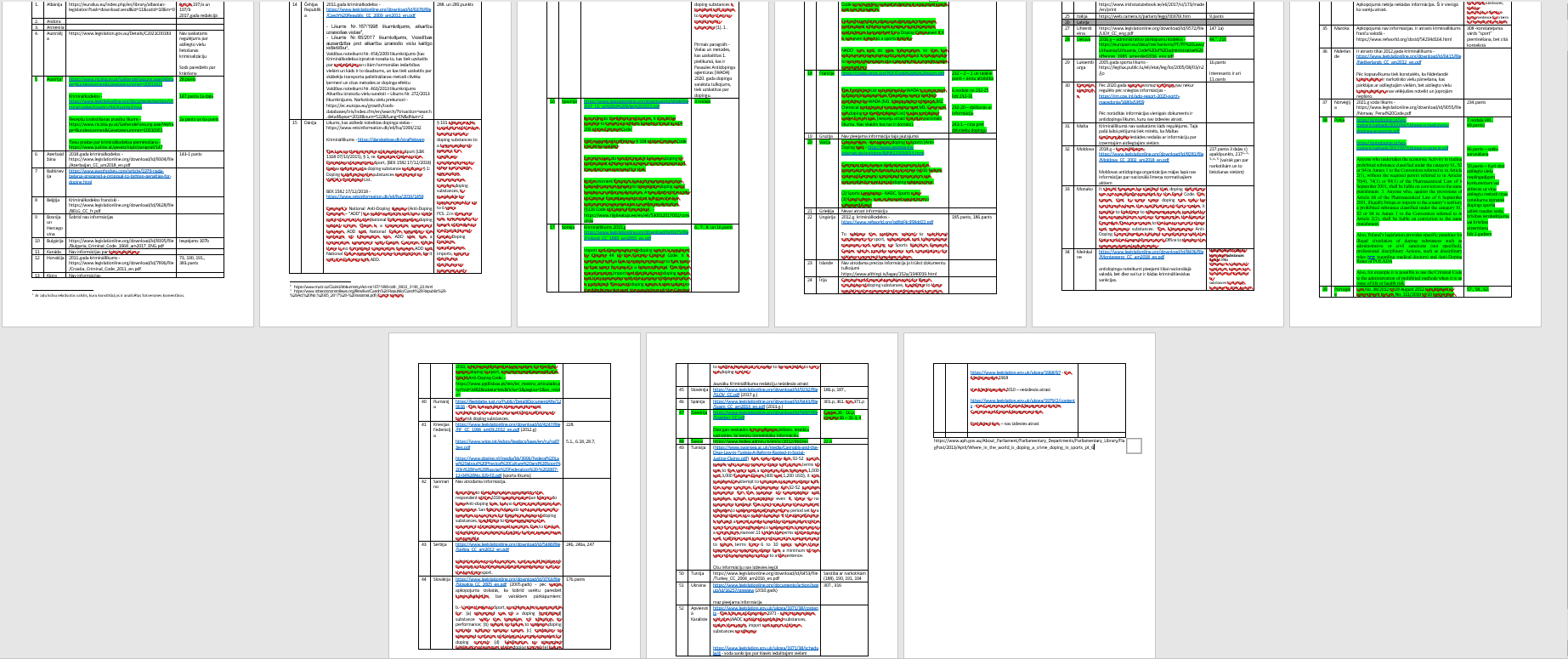 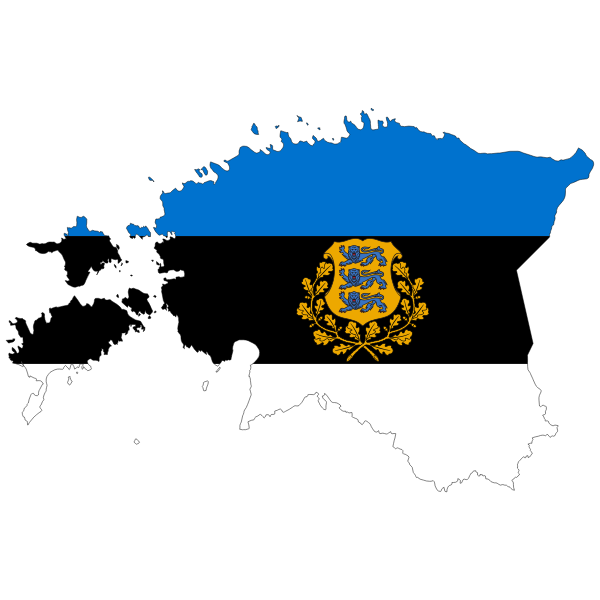 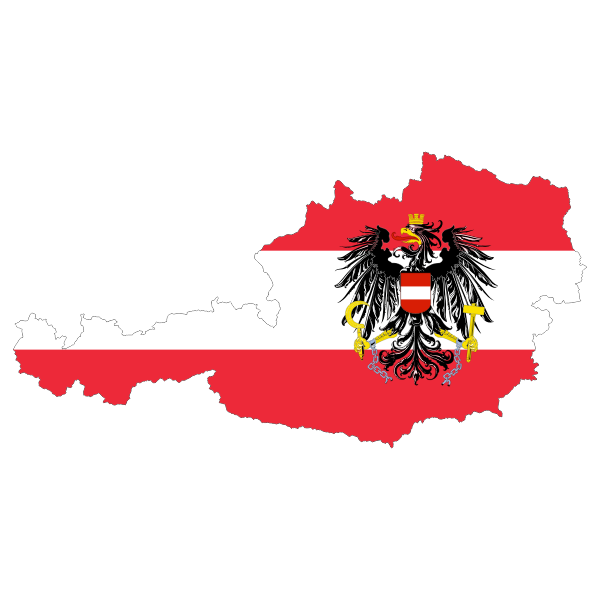 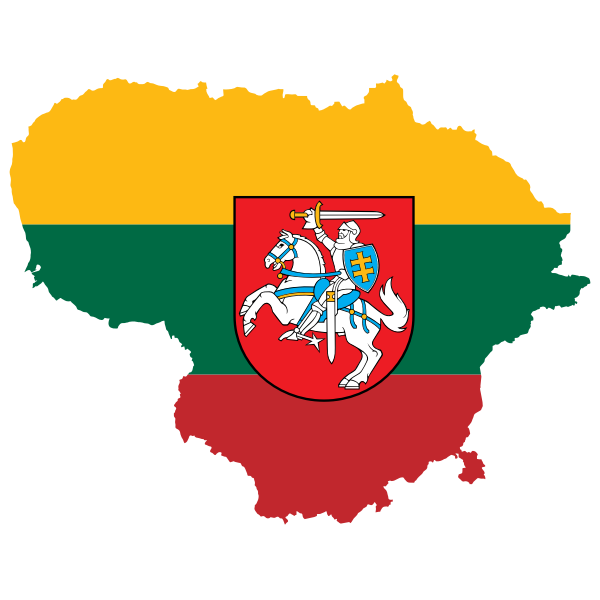 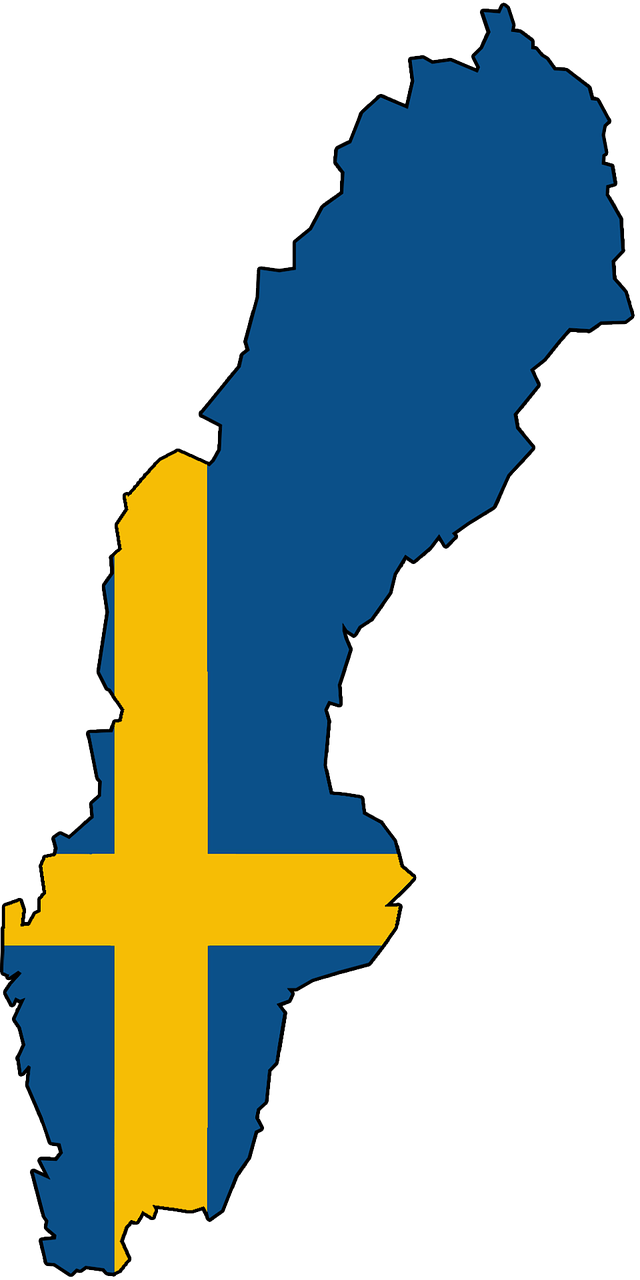 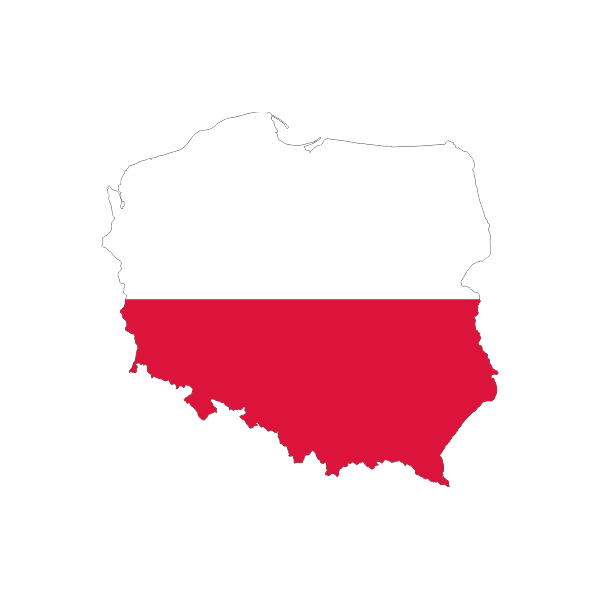 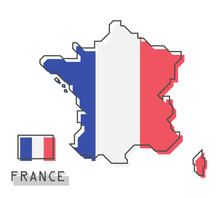 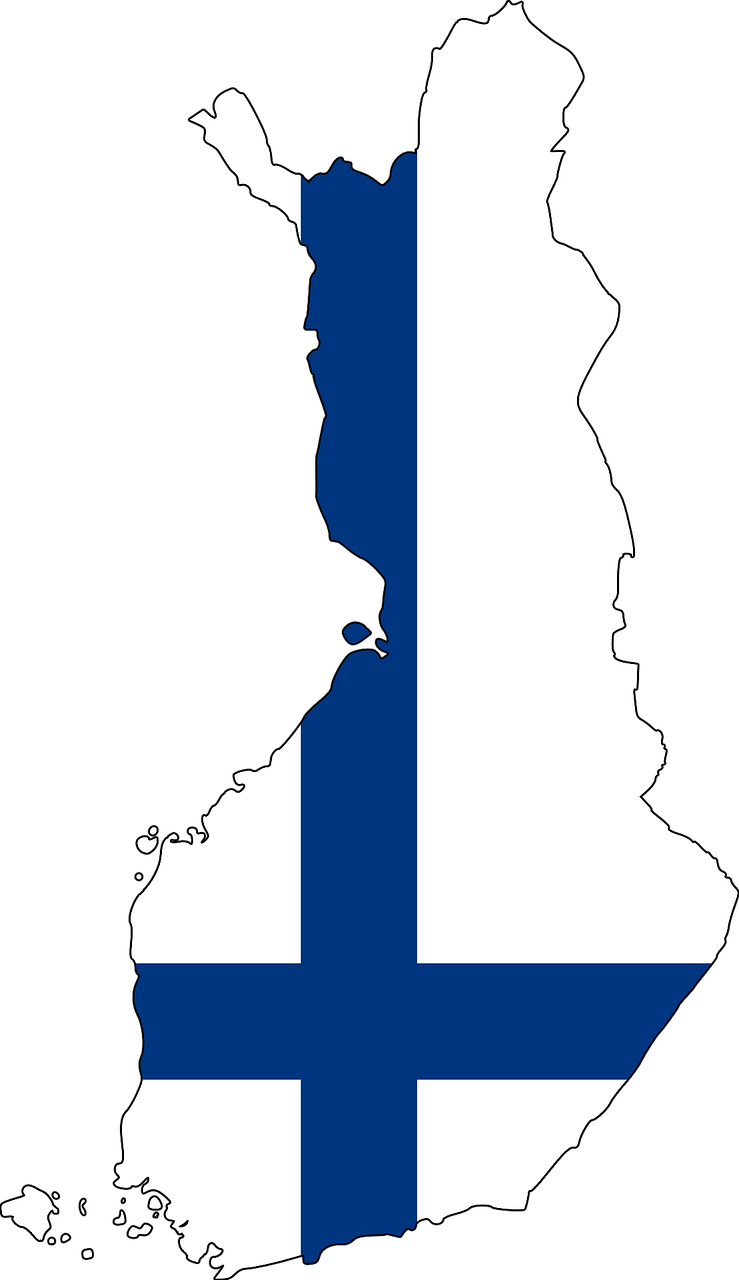 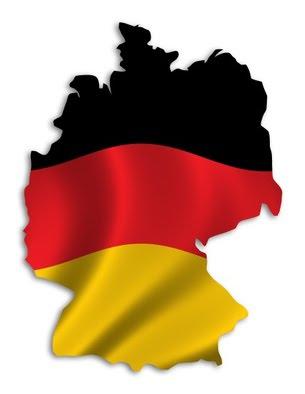 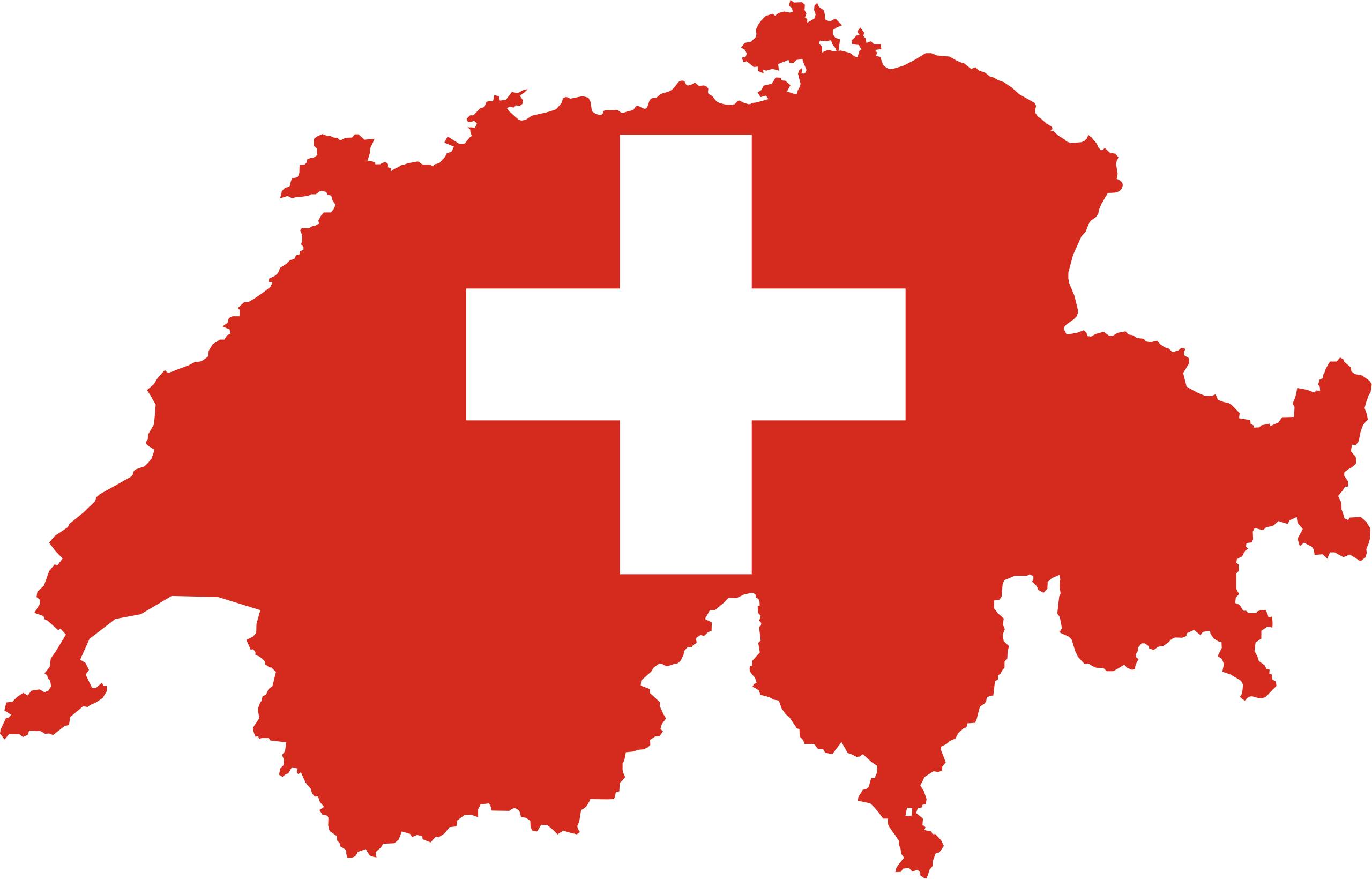 Normatīvie akti Latvijā
Jauns likumprojekts: (nepieciešams, lai izdalītu aizliegtās vielas par kurām tiktu piemērota kriminālatbildība) „Atsevišķo dopinga vielu aprites likums”; 
Grozījumi Ministru kabineta 2010.gada 5.maija instrukcijā Nr.5 „Kārtība, kādā valsts pārvaldes iestādes sadarbojas valsts robežas drošības jautājumos”;
Grozījumi Bērnu tiesību aizsardzības likumā (49.pantā) nosakot aizliegumu bērniem lietot dopinga vielas (ar piebildi, izņemot ja tiek lietota medicīnisku iemeslu dēļ, kurai jābūt pamatotai)
Grozījumi Krimināllikumā (iespējams XVII par pārkāpumiem saistībā ar nepilngadīgajiem, XX nodaļas 248 prim – 253 prim 2 saistībā ar aizliegto vielu izgatavošanu, pārvešanu ievešanu, glabāšanu, izsniegšana, pamudināšana;
Grozījumi likumā „Par policiju”; (nosakot tiesības veikt kriminālprocesuālas vai administratīvi procesuālas darbības atsevišķo dopinga vielu nelegālās tirdzniecības vietās (nosakot tiesības veikt kriminālprocesuālas un administratīvi procesuālas darbības saistībā ar aizliegtajām vielām – iespējams izriet jau no esošā regulējuma)
Grozījumi Sporta likumā (ietverot administratīvo atbildību ar sportu saistītos jautājumos un ietverot arī jautājumus saistībā ar atsevišķo dopinga vielu pārkāpumiem)
Grozījumi Ministru kabineta 2013.gada 17.septembra noteikumos Nr.889 „Valsts tiesu ekspertīžu biroja maksas pakalpojumu cenrādis”; (iespējams sākotnēji jānoskaidro vai ekspertīžu cents būtu spējīgs veikt šādu ekspertīzi)
Jauns normatīvais akts: Ministru kabineta noteikumi „Kārtība, kādā tiek izsniegtas atļaujas atsevišķu dopinga vielu ievešanai un izvešanai, šķērsojot Latvijas Republikas valsts robežu”;
Grozījumi Ministru kabineta noteikumos Nr.35 „Kārtība, kādā izsniedzamas, apturamas, pārreģistrējamas un anulējamas speciālās atļaujas (licences) veterinārfarmaceitiskajai darbībai.”;
Grozījumi Ministru kabineta 2008.gada 2.jūnija noteikumos Nr. 394 „Alkohola, narkotisko, psihotropo vai toksisko vielu ietekmes pārbaudes kārtība”;
Grozījumi likumā „Par Krimināllikuma spēkā stāšanās un piemērošanas kārtību” 2.pielikumu ,,Kritēriji nelikumīgā apritē esošu narkotisko un psihotropo vielu un zāļu, kā arī vielu, kas var tikt izmantotas narkotisko un psihotropo vielu nelikumīgai izgatavošanai (prekursori), iedalījumu apmēriem”.
Paldies par uzmanību